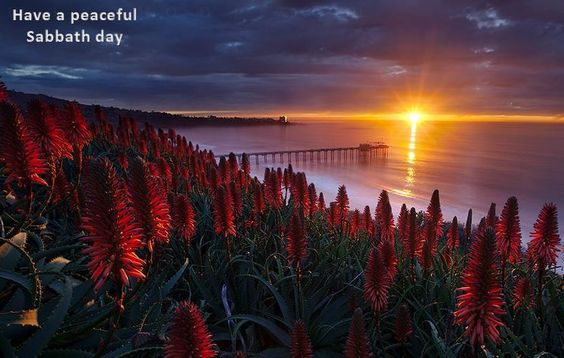 Sabbath Marketplace Service
Biblical Messianic Calendar 
Part Three
29th June 2019
3 pm to 5 pm
Jehu & Christine Chan
ICEJ Singapore - National Directors
www.icej.org
CMC Conference Room
CT Hub
 #11-15
1
Jewish Betrothal
Only the Father know the day and hour for His Son to fetch His Bride
The Climax on the Book of Revelation is about the Return of His Son for His Bride
2
The Seven Feasts of the LORD
Historical Divine Appointments
The Blood Moon
The Tetrad – Four Blood Moons
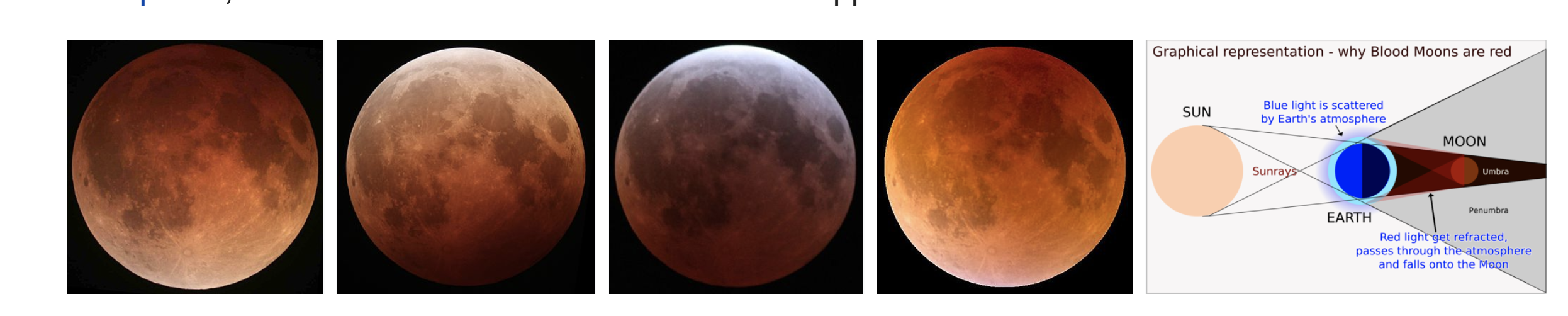 3
Occurrences of the Tetrad over the Years
The Spanish Inquisition
Passover, April 2, 1493
Sukkoth, September 25, 1493
Passover, March 22, 1494
Sukkoth, September 15, 1494
Israel War of Independence
Passover, April 13, 1949
Sukkoth, October 7, 1949
Passover, April 2, 1950
Sukkoth, September 26, 1950
4
Occurrences of the Tetrad over the Years
Israel Six Day War
Passover, April 24, 1967
Sukkoth, October 18, 1967
Passover, April 13, 1968
Sukkoth, October 6, 1968
Joel 2:30-31 - “And I will show wonders in the heavens and in the earth: Blood and fire and pillars of smoke.31 The sun shall be turned into darkness,And the moon into blood, Before the coming of the great and awesome day of the Lord.
Acts 2:19-21 and Rev 6:12
5
9th of Aviv
Ten spies brought back a bad report
600 B.C. – Destruction of the First Temple
70 A.D. – Destruction of the Second Temple
1290 A.D. – Jews kicked out of England
1492 A.D. – Jews kicked out of Spain
1914 A.D. – World War I
1940 A.D. – Hitler proclamation of the Final Solution
2005 A.D. – The Gaza Evacuation
6
4000 years from Creation to Yeshua’s Baptism
BC/AD
4,000 YEARS
YESHUA’S BIRTH – 4BC
YESHUA’S BAPTISM – 26BC
26AD
CREATION
3974 BC
4,026 BC?
7
Creation to Yeshua’s Return
BC/AD
4,000 YEARS
YESHUA’S RETURN
YESHUA’S BIRTH – 4BC
YESHUA’S BAPTISM – 26BC
2,000 YEARS
CREATION
3927 BC
YESHUA’S RETURN – 2026 AD
8
Jubilee Years
And the Lord said, “My Spirit shall not strive with man forever, for he is indeed flesh; yet his days shall be one hundred and twenty years. – Genesis 6:3
Jubilee years are known as the “Year of the LORD”
120 X 50 = 6,000 years
This starting from 3974 BC as the year of Creation
Add in 6000 years = 2026 AD
9
Daniel Messianic Clock
Now I have come to make you understand what will happen to your people in the latter days, for the vision refers to many days yet to come – Daniel 10:14
But you, Daniel, shut up the words, and seal the book until the time of the end; many shall run to and fro, and knowledge shall increase – Daniel 12:4
10
Daniel Messianic Clock
And he said, “Go your way, Daniel, for the words are closed up and sealed till the time of the end.  Many shall be purified, made white, and refined, but the wicked shall do wickedly; and none of the wicked shall understand, but the wise shall understand – Daniel 12:9-10
And those of the people who understand shall instruct many; yet for many days they shall fall by sword and flame, by captivity and plundering. Now when they fall, they shall be aided with a little help; but many shall join with them by intrigue. And some of those of understanding shall fall, to refine them, purify them, and make them white, until the time of the end; because it is still for the appointed time – Daniel 11:33-35
11
Yes, while I was speaking in prayer, the man Gabriel, whom I had seen in the vision at the beginning, being caused to fly swiftly, reached me about the time of the evening offering. And he informed me, and talked with me, and said, “O Daniel, I have now come forth to give you skill to understand. At the beginning of your supplications the command went out, and I have come to tell you, for you are greatly beloved; therefore consider the matter, and understand the vision: - Daniel 9:21-23
And he said to me, “O Daniel, man greatly beloved, understand the words that I speak to you, and stand upright, for I have now been sent to you.” While he was speaking this word to me, I stood trembling. Then he said to me, “Do not fear, Daniel, for from the first day that you set your heart to understand, and to humble yourself before your God, your words were heard; and I have come because of your words. But the prince of the kingdom of Persia withstood me twenty-one days; and behold, Michael, one of the chief princes, came to help me, for I had been left alone there with the kings of Persia. Now I have come to make you understand what will happen to your people in the latter days, for the vision refers to many days yet to come. – Daniel 10:11-14
12
Nebuchadnezzar dream
You, O king, were watching; and behold, a great image! This great image, whose splendour was excellent, stood before you; and its form was awesome. This image’s head was of fine gold, its chest and arms of silver, its belly and thighs of bronze,  its legs of iron, its feet partly of iron and partly of clay. You watched while a stone was cut out without hands, which struck the image on its feet of iron and clay, and broke them in pieces. Then the iron, the clay, the bronze, the silver, and the gold were crushed together, and became like chaff from the summer threshing floors; the wind carried them away so that no trace of them was found. And the stone that struck the image became a great mountain and filled the whole earth. – Daniel 2:31-35
13
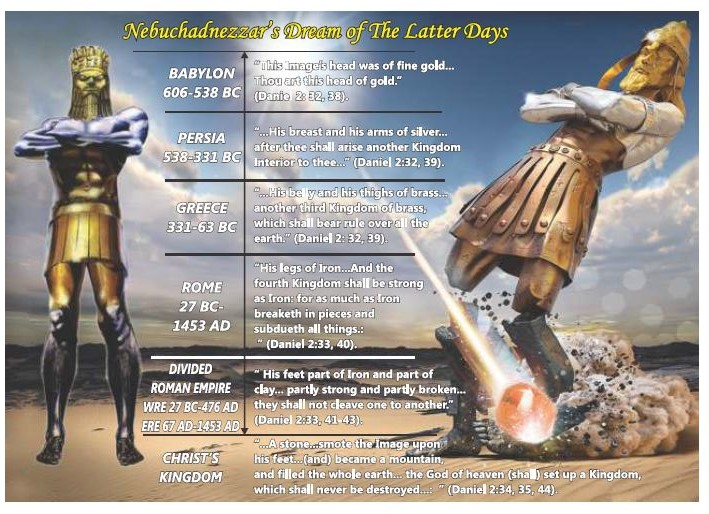 14
41 Whereas you saw the feet and toes, partly of potter’s clay and partly of iron, the kingdom shall be divided; yet the strength of the iron shall be in it, just as you saw the iron mixed with ceramic clay. 42 And as the toes of the feet were partly of iron and partly of clay, so the kingdom shall be partly strong and partly fragile. 43 As you saw iron mixed with ceramic clay, they will mingle with the seed of men; but they will not adhere to one another, just as iron does not mix with clay. 44 And in the days of these kings the God of heaven will set up a kingdom which shall never be destroyed; and the kingdom shall not be left to other people; it shall break in pieces and consume all these kingdoms, and it shall stand forever. 45 Inasmuch as you saw that the stone was cut out of the mountain without hands, and that it broke in pieces the iron, the bronze, the clay, the silver, and the gold—the great God has made known to the king what will come to pass after this. The dream is certain, and its interpretation is sure.” – Daniel 2:41-45
15
European Communities (EC)
“The fourth world empire has revived as the European Communities by the Treaty of Rome in 1957, to set the stage for the new World Order” – “The Chronogram Code by Dr. Robert Mawire” 
It was signed on 25 March 1957 by Belgium, France, Italy, Luxembourg, the Netherlands and West Germany and came into force on 1 January 1958. EC is the precursor of the EU.
https://www.refworld.org/docid/3ae6b39c0.html
16
What Is Agenda 21?
17
Characteristics of a One World Order
One government
Cashless Society – all transactions via chip
6 He causes all, both small and great, rich and poor, free and slave, to receive a mark on their right hand or on their foreheads, 17 and that no one may buy or sell except one who has [a]the mark or the name of the beast, or the number of his name. 18 Here is wisdom. Let him who has understanding calculate the number of the beast, for it is the number of a man: His number is 666. _ Revelation 13:16-18
Two legs
Western alliance represented by NATO, supports the Sunni
Eastern alliance represented by Russia, supports the Shiite
18
Ephraim’s Book from the Qumram Cave
“At the end of the world and at the final consummation, suddenly the gates of the north shall be open… They will destroy the earth and there will be none able to stand before them. After one week, seven years, that sore affliction (tribulation), they will be destroyed in the plain of Joppa. Then will the son of perdition appear of the seed of the tribe of Dan. He will go to Jerusalem and will sit upon a throne in the temple, saying, “I am Christ” and he will be borne aloft by legions of devils, like a king and law giver, naming himself god.” – Chronogram Code by Dr. Robert Mawire
19
Two Important Lamp Posts
14 And this gospel of the kingdom will be preached in all the world as a witness to all the nations, and then the end will come.
15 “Therefore when you see the ‘abomination of desolation,’ spoken of by Daniel the prophet, standing in the holy place” (whoever reads, let him understand), - Matthew 24-14-15
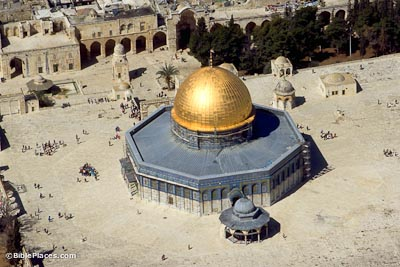 20
Gabriel Messianic Clock – Daniel 9:25-26
25 “Know therefore and understand,That from the going forth of the commandTo restore and build Jerusalem Until Messiah the Prince,There shall be seven weeks and sixty-two weeks;The street shall be built again, and the wall,Even in troublesome times.
26 “And after the sixty-two weeksMessiah shall be cut off, but not for Himself;And the people of the prince who is to comeShall destroy the city and the sanctuary.The end of it shall be with a flood,And till the end of the war desolations are determined.
King Artaxerxes’ decree in 457 BC
69weeks – rebuild Jerusalem
69X7=483 years
https://www.neverthirsty.org/bible-qa/qa-archives/question/does-daniel-925-refer-to-cyrus-decree/
BC 04
AD26
457 BC
483 yrs
21
Abomination of Desolation
11 “And from the time that the daily sacrifice is taken away, and the abomination of desolation is set up, there shall be one thousand two hundred and ninety days. 12 Blessed is he who waits, and comes to the one thousand three hundred and thirty-five days.– Daniel 12:11-12
Nebuchadnezzar destroyed the First Temple in 9 Av, 600 BC
Daily sacrifices stopped
1290 days = 1290 years 
Dome of the Rock was erected in 691 AD
(600 + 1290 years = 691 AD) add year 0
691 + 1335 = 2026
22
Isaiah 62 Prayer
3 July 2019
First Wednesday of each month
23